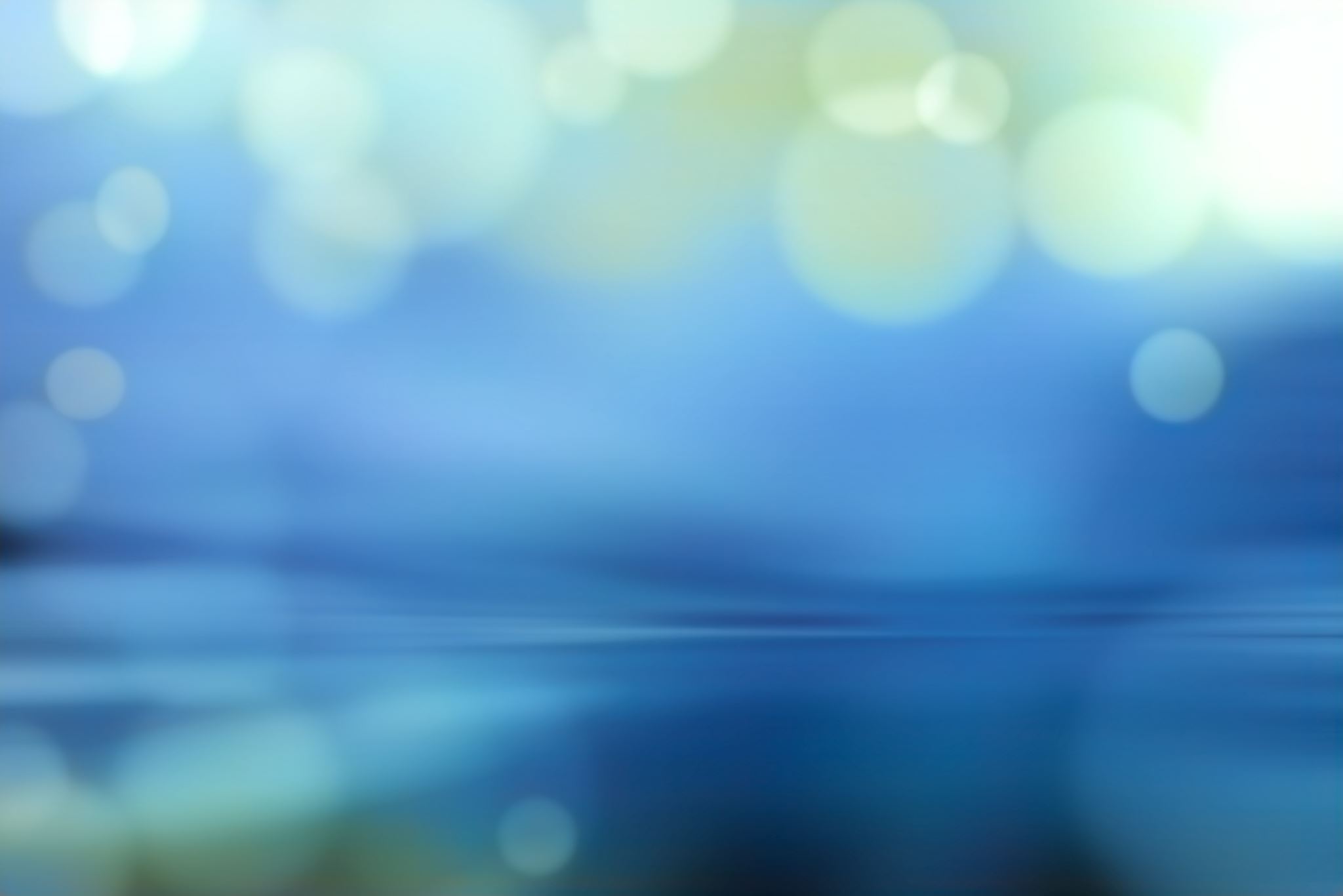 Procesos de integración didáctica de las TIC
TAREA 2: APLICACIÓN DE HERRAMIENTAS TICS EN EL AULA
Ponentes: Irene herrero vicente
Juan carlos cillero garrido


MªJESÚS MARTÍN MONTOYA
Ceip miguel Unamuno (peñaranda de bracamonte)
ELEMENTOS CURRICULARES
Curso al que va dirigida la unidad. 
Contenidos. 
Criterios de evaluación y estándares de aprendizaje. 
Evaluación de la unidad: cuestionario.
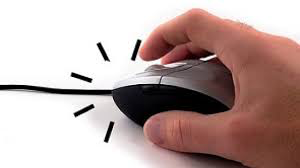 Contenidos
BLOQUE 1. COMUNICACIÓN ORAL, HABLAR Y ESCUCHAR 
Estrategias y normas en el intercambio comunicativo: participación, exposición clara, organización del discurso, escucha, respeto al turno de palabra, entonación, respeto por los sentimientos y experiencias, ideas, opiniones y conocimientos de los demás, utilizando lenguaje no sexista ni estereotipado. 
Uso de documentos audiovisuales y medios de comunicación social para obtener, seleccionar y relacionar informaciones relevantes para ampliar los aprendizajes. 


BLOQUE 2. COMUNICACIÓN ESCRITA: LEER 
Recursos gráficos en la comunicación escrita. 
Comprensión de textos leídos en voz alta y en silencio. 
La lectura a través de las TIC.
Contenidos
BLOQUE 3. COMUNICACIÓN ESCRITA: ESCRIBIR 
Utilización guiada, y progresivamente mas autónoma de TIC. 
BLOQUE 4. CONOCIMIENTO DE LA LENGUA 
Gramática: La comunicación. El lenguaje y las lenguas. Categorías gramaticales: nombres, adjetivos, determinantes: artículos, demostrativos, posesivos, numerales e indefinidos, pronombres […].
- Iniciación en el uso de las TIC como instrumento de aprendizaje en tareas sencillas. 
BLOQUE 5. EDUCACIÓN LITERARIA 
Lectura de adivinanzas, refranes, trabalenguas. Lectura guiada de textos narrativos de tradición oral, literatura infantil, adaptaciones de obras clásicas y literatura actual.
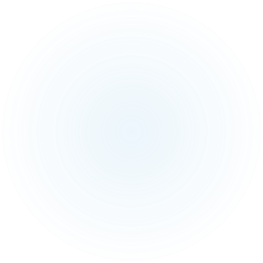 Criterios de evaluación y estándares de aprendizaje
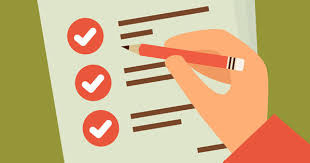 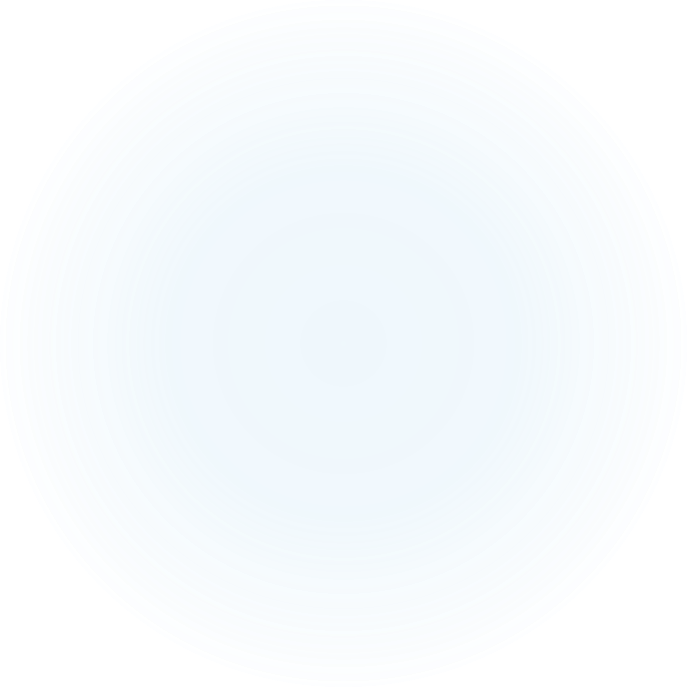 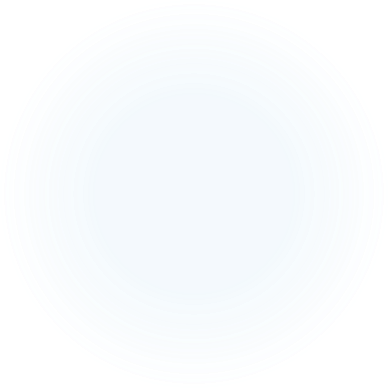 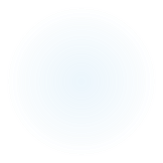 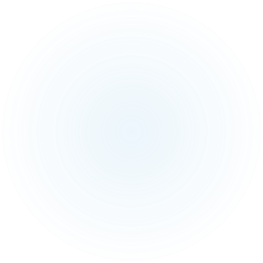 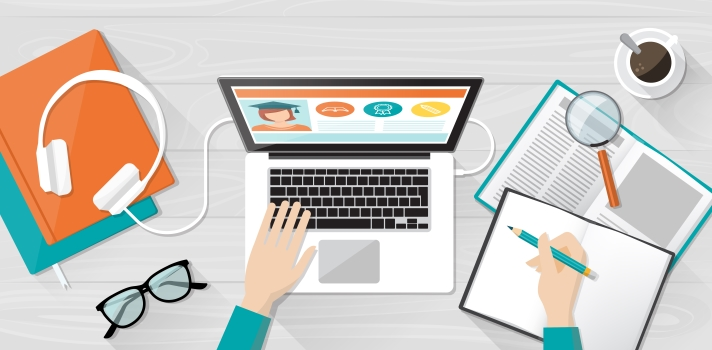 DESARROLLO DE LAS SESIONES
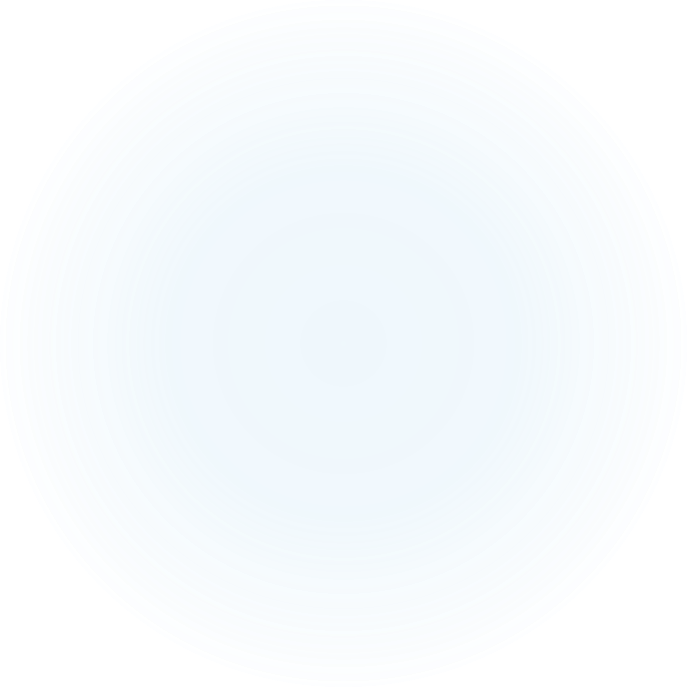 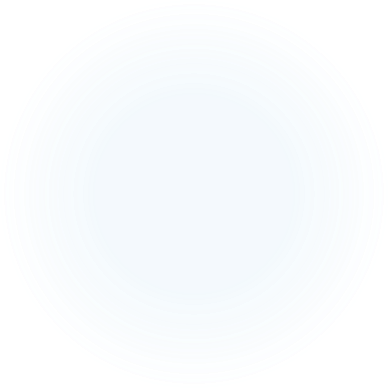 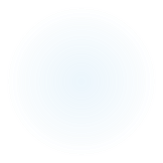 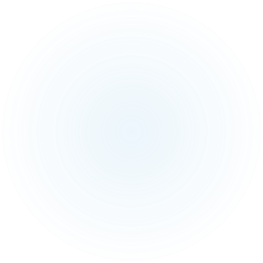 SESIÓN 1
ACTIVIDADES:
LECTURA EN VOZ BAJA DEL TEXTO PROYECTADO EN LA PDI.
LECTURA COLECTIVA DEL TEXTO.
EXPLICACIÓN (CONOCIMIENTOS PREVIOS: CONCEPTO DE SUSTANTIVO) DEL ANÁLISIS DE UN SUSTANTIVO.
RESUMEN DE LO EXPUESTO CON EL APOYO DE UNA INFOGRAFÍA, AÑADIENDO EJEMPLOS.
IDENTIFICAR LOS SUSTANTIVOS DEL TEXTO.
CORREGIR UTILIZANDO  LA HERRAMIENTA DE LECTOR INMERSIVO.
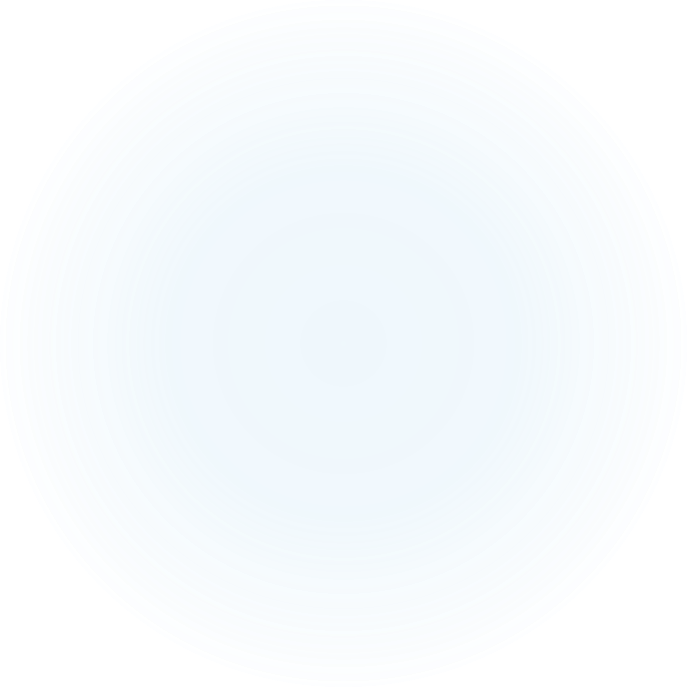 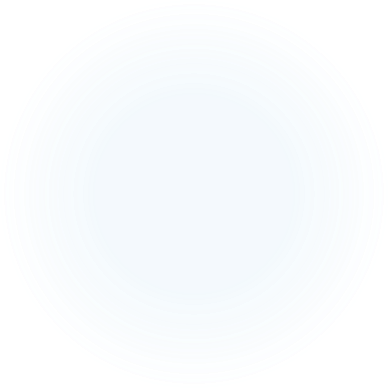 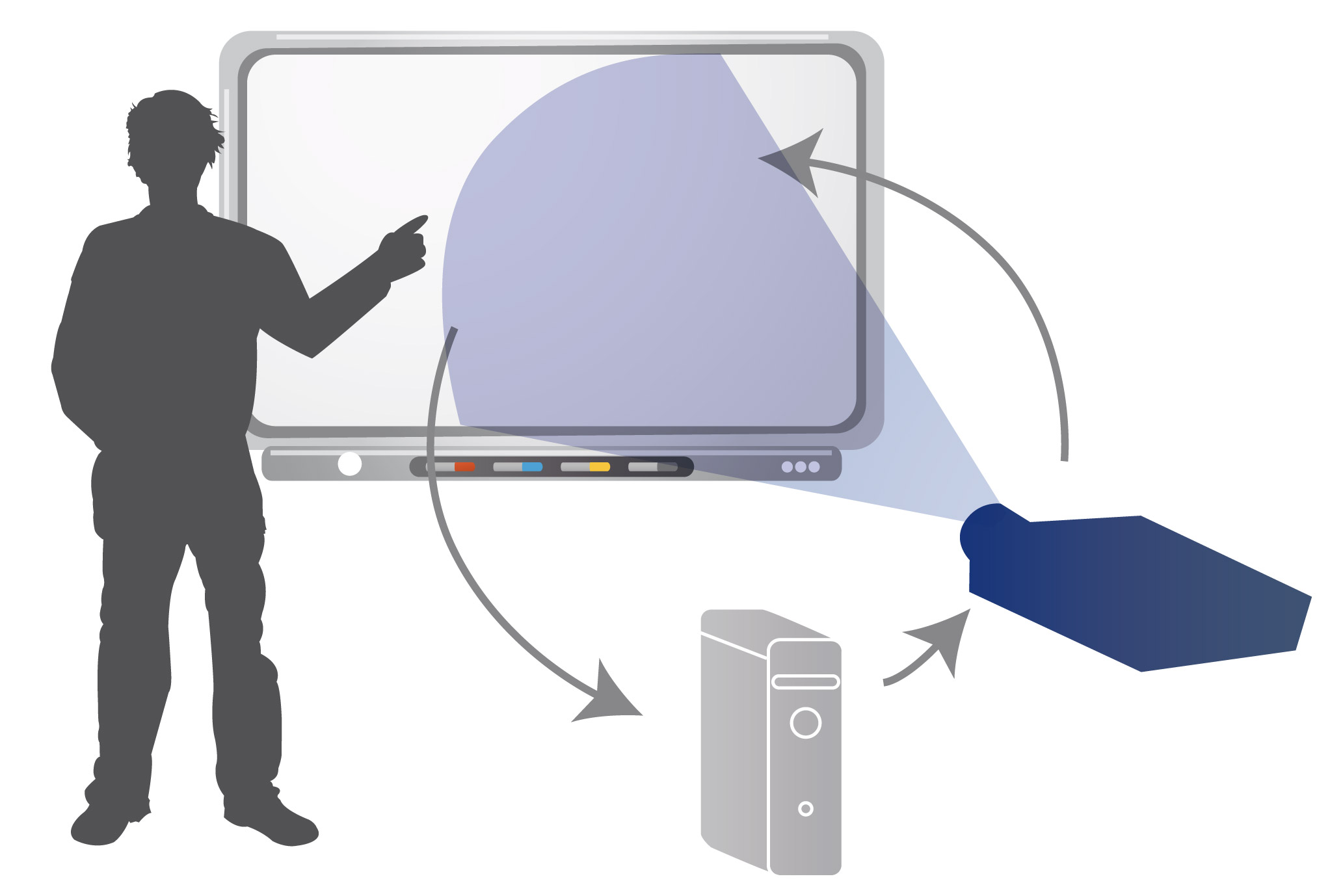 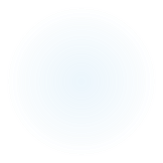 LOS VERANOS EN LA PLAYA
Marta comenzaba sus vacaciones con sus abuelos en una playa de Mallorca. Era un día precioso, brillaba el sol y se respiraba una suave brisa fresca y relajante. Las vacaciones de verano eran para Marta la mejor época del año. Siempre recordaría sus veranos en la playa como tiempos de felicidad, amor y tranquilidad.
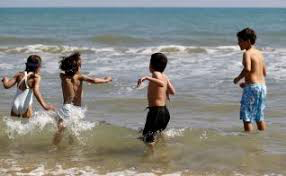 CONOCIMIENTOS PREVIOS
¿Qué es un sustantivo?
¿Cómo analizamos un sustantivo?
¿Qué clases de sustantivos conocemos?
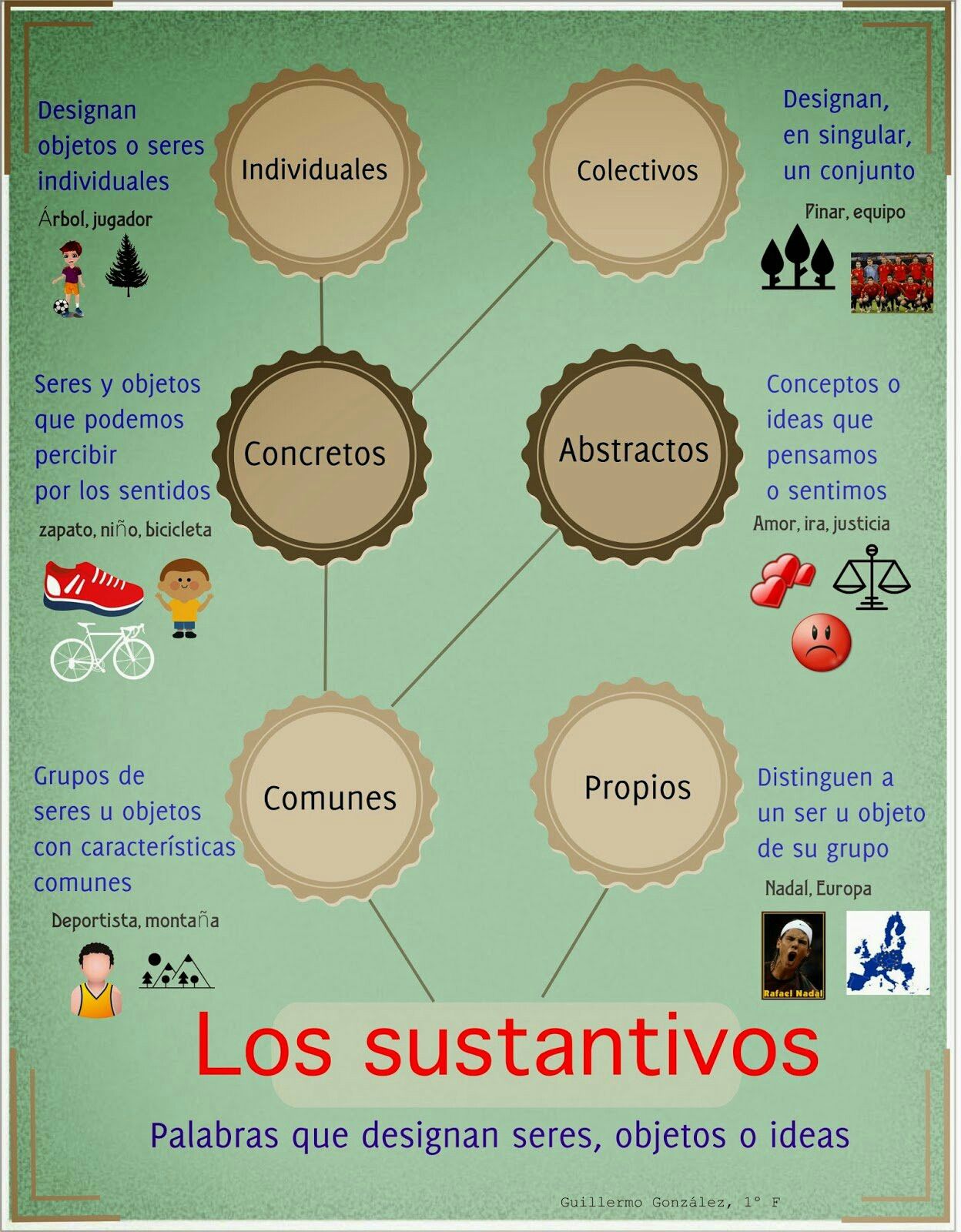 SINTETIZAMOS CON UNA INFOGRAFÍA
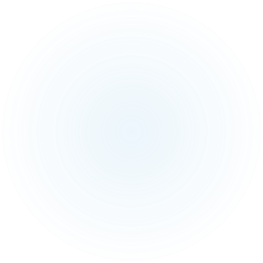 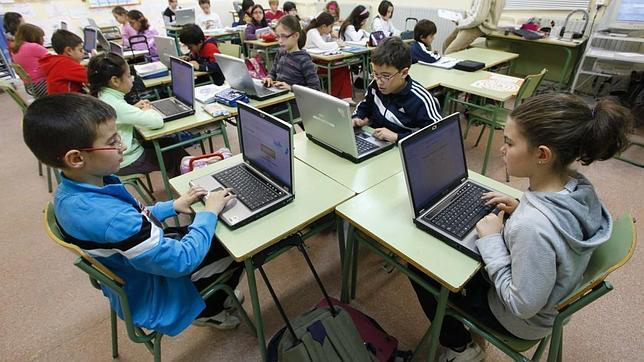 SESIÓN 2
ACTIVIDADES:
REPASAMOS EL CONCEPTO DE SUSTANTIVO.
GÉNERO Y NÚMERO.
CLASES DE SUSTANTIVOS: 
PROPIOS Y COMUNES.
INDIVIDUALES Y COLETIVOS.
CONCRETOS Y ABSTRACTOS.
PEDIMOS EJEMPLOS.
EXPRESAMOS PALABRAS ¿SON SUSTANTIVOS? ¿DE QUE CLASE?
REALIZAMOS UN MAPA MENTAL CON LA HERRAMIENTA BUBBLE.US
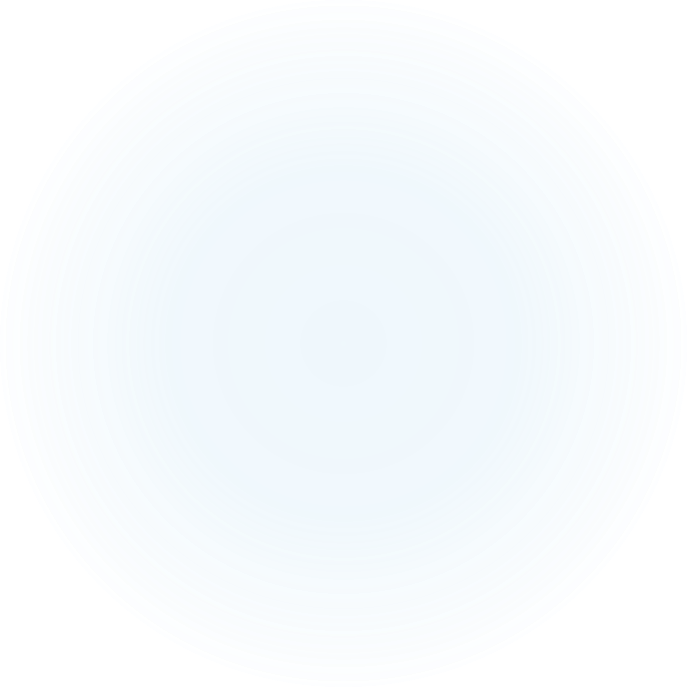 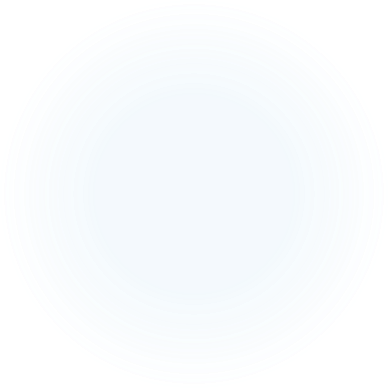 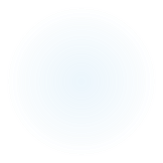 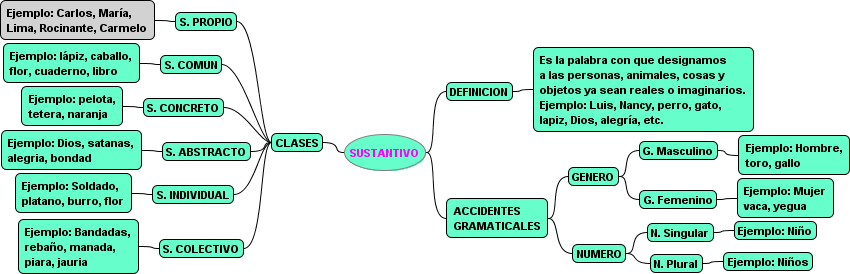 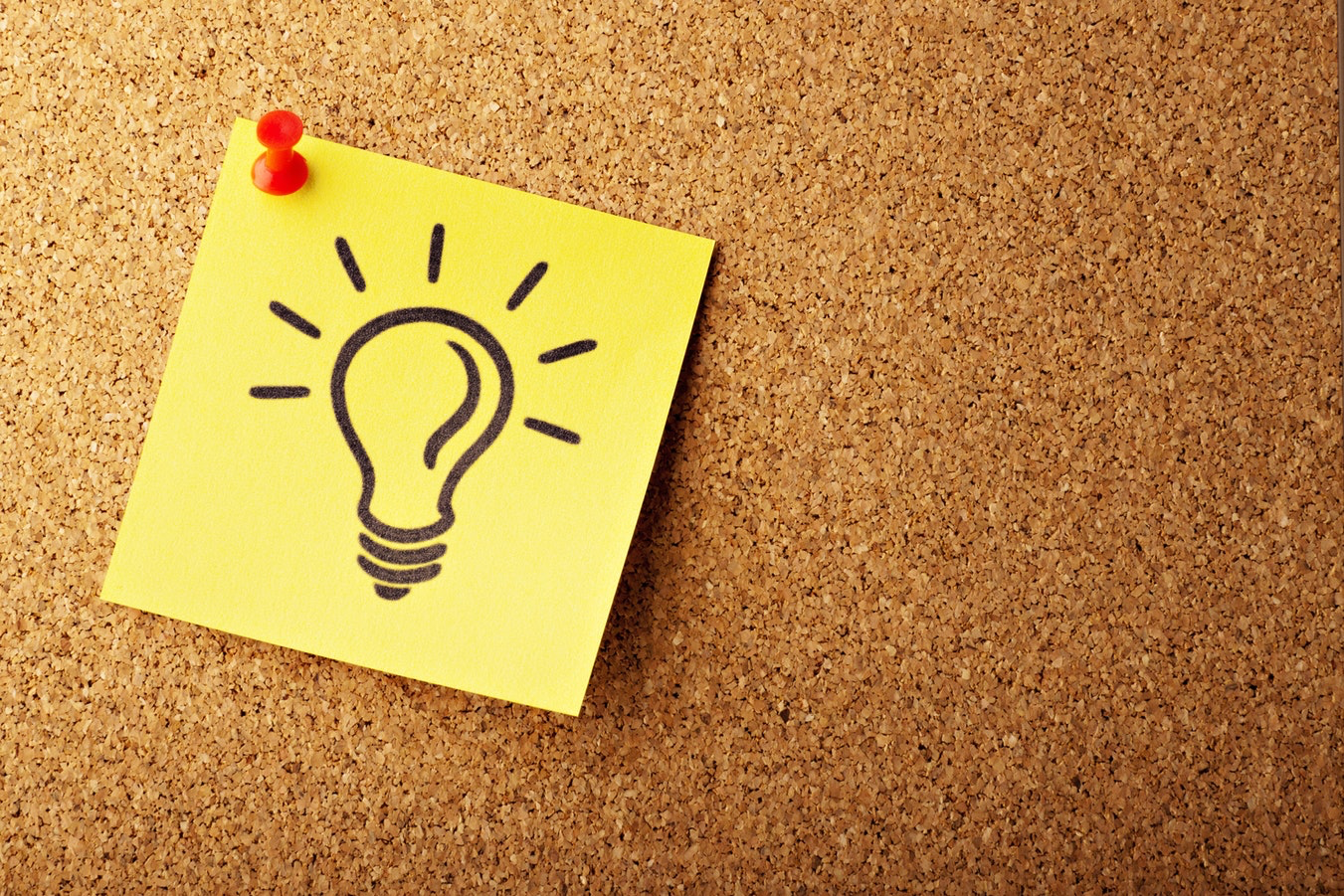 NOS AYUDAN 

A ORGANIZAR LAS IDEAS

IDENTIFICAR FUNDAMENTOS

PLANIFECAR LAS TAREAS.

ESTRUCTURAR LAS RESPUESTAS.
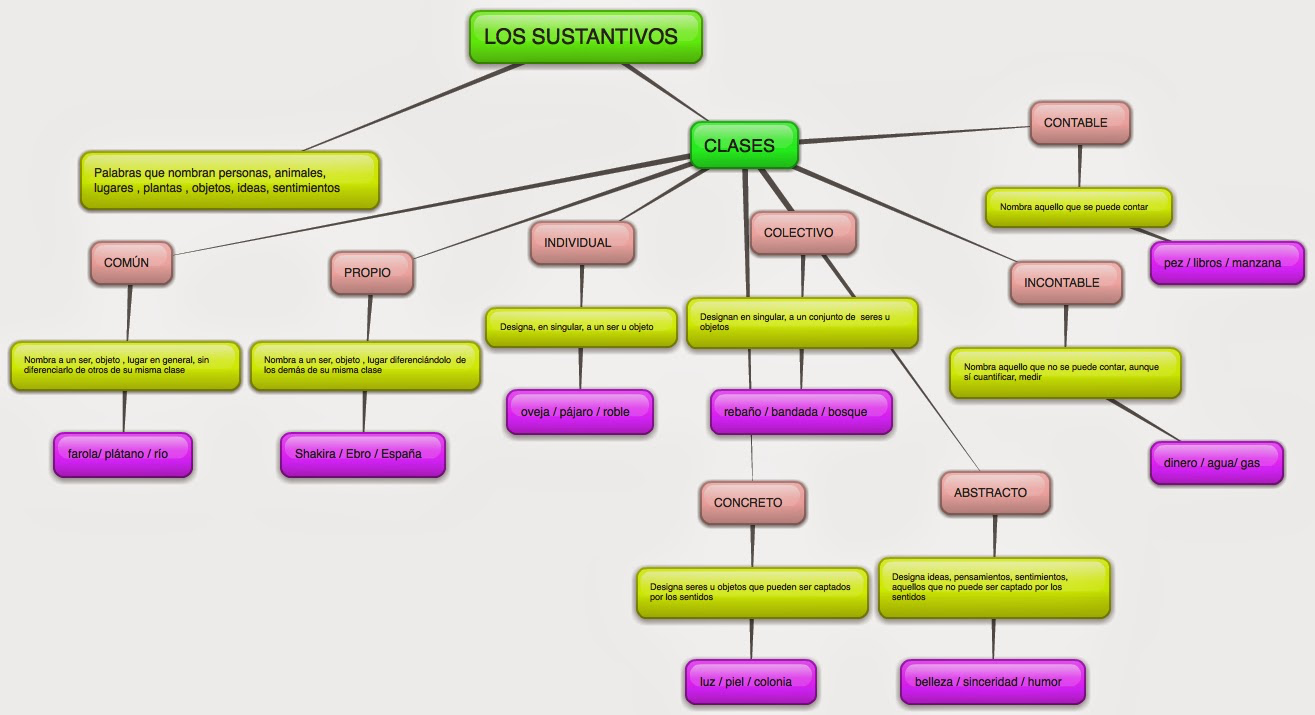 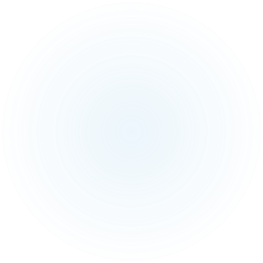 Sesión 3
VENTAJAS PARA MI AULA

• Multitud de actividades con actualizaciones constantes.
• Diseñados para entrenar las capacidades cognitivas de los niños: comprensión, lenguaje, atención y creatividad.
• Entorno seguro, sin publicidad, sin compras, ni acceso a redes sociales.
• Favorecen el entrenamiento de las inteligencias múltiples: verbal-lingüística, lógico-matemática, visual-espacial, naturalista, etc.
• Personalización y gradación del nivel de dificultad.
• Configuración del entorno para favorecer la accesibilidad a alumnos con dificultades de aprendizaje.
• Registros sobre el progreso de cada alumnos en  las diferentes actividades.
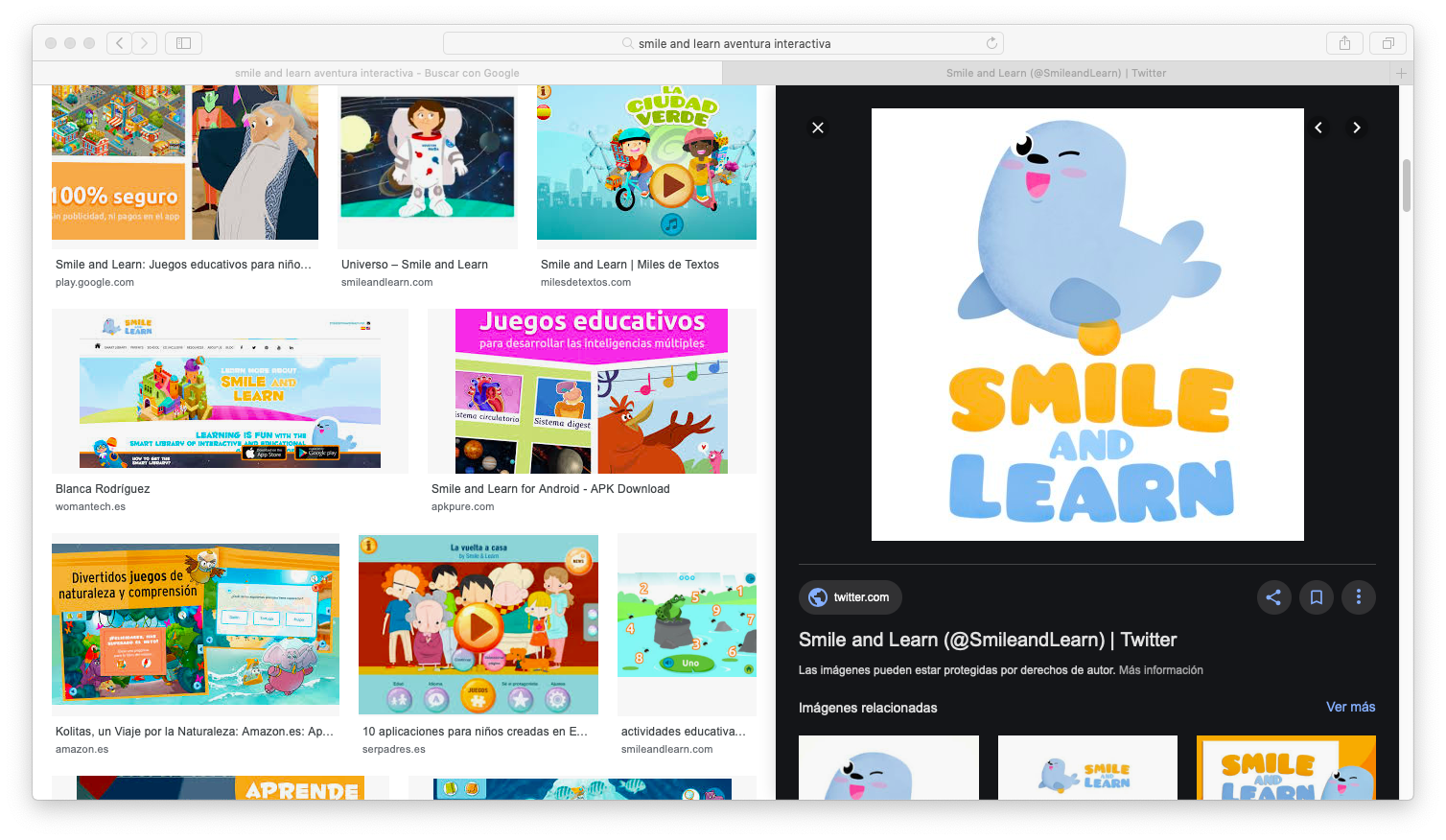 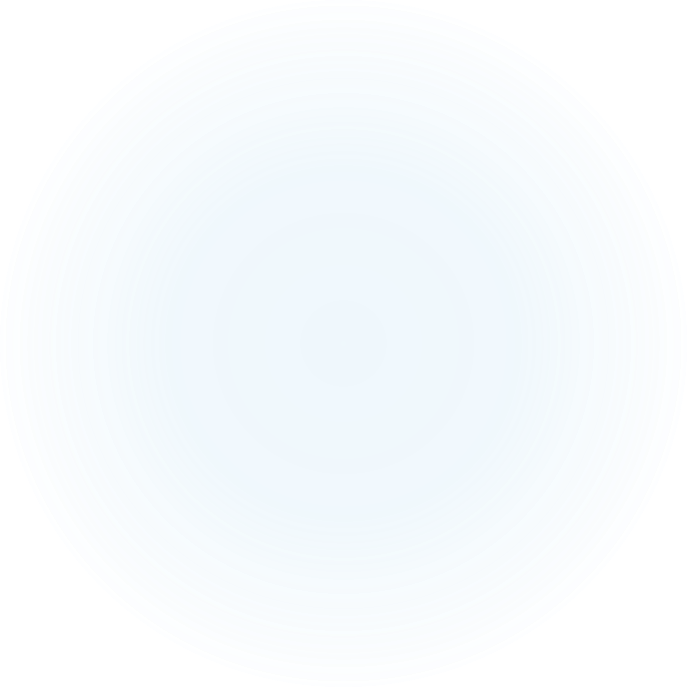 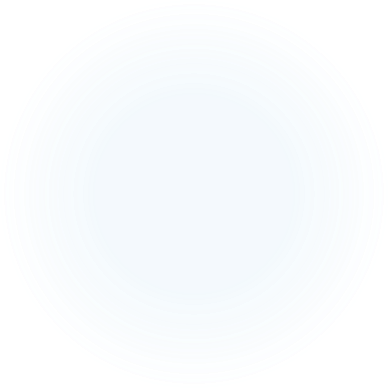 Durante el desarrollo de esta tercera sesión utilizaremos la plataforma de juegos 
Smile & Learn
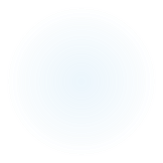 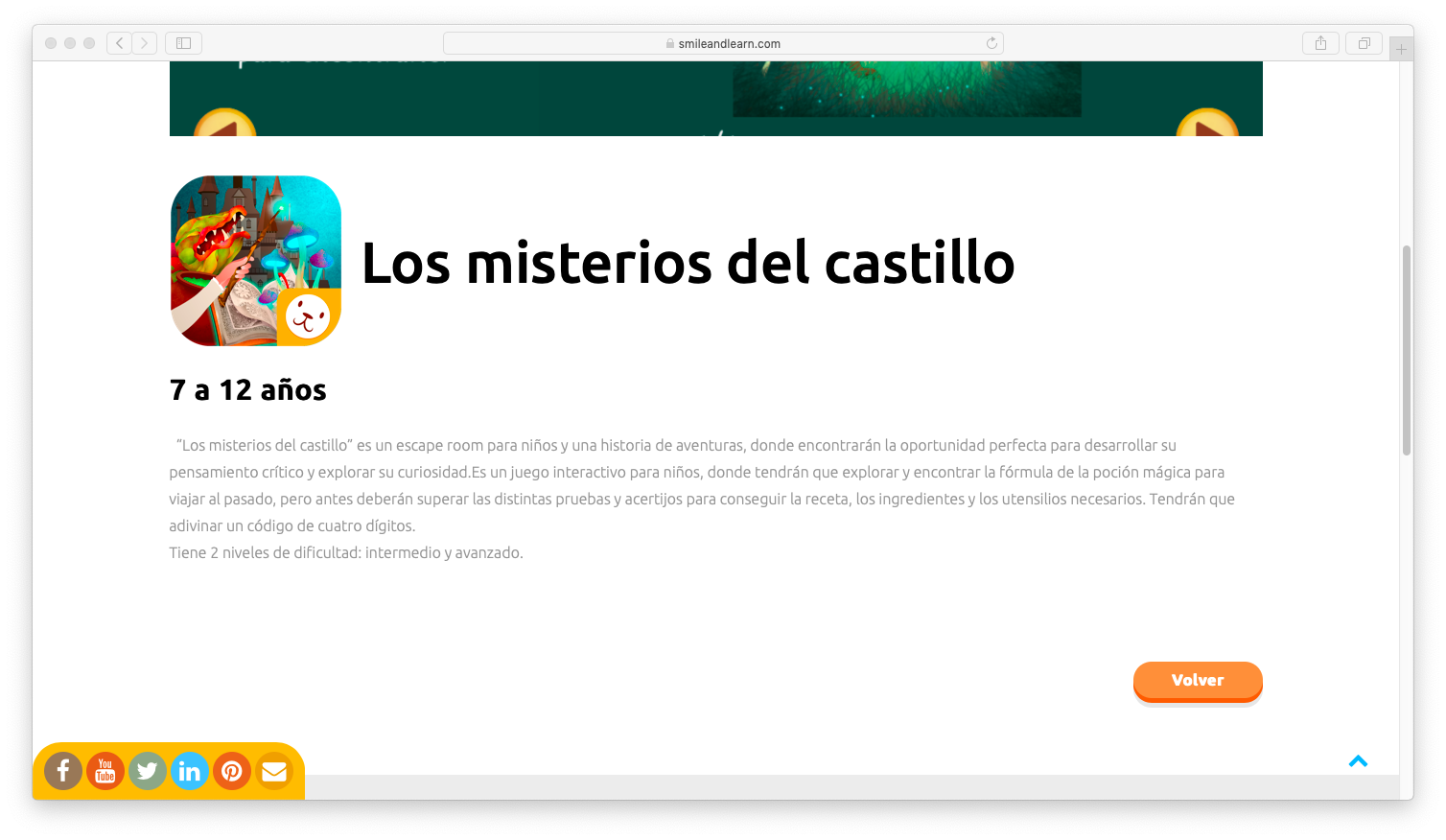 “Los misterios del castillo” es un escape room para niños y una historia de aventuras, donde encontrarán la oportunidad perfecta para desarrollar su pensamiento crítico y explorar su curiosidad. Es un juego interactivo para niños, donde tendrán que explorar y encontrar la fórmula de la poción mágica para viajar al pasado, pero antes deberán superar las distintas pruebas y acertijos para conseguir la receta, los ingredientes y los utensilios necesarios. Tendrán que adivinar un código de cuatro dígitos.
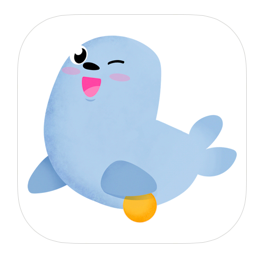 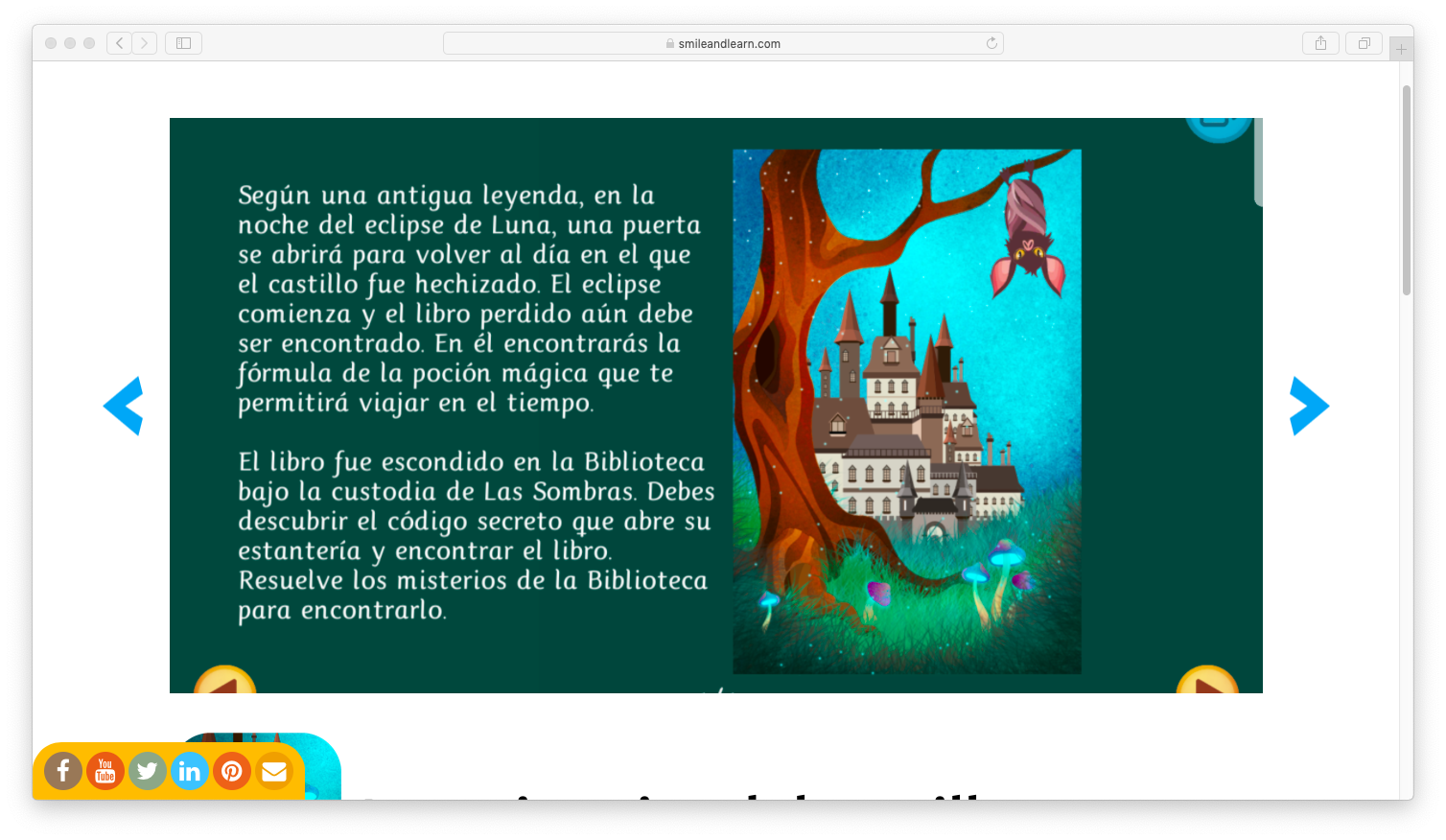 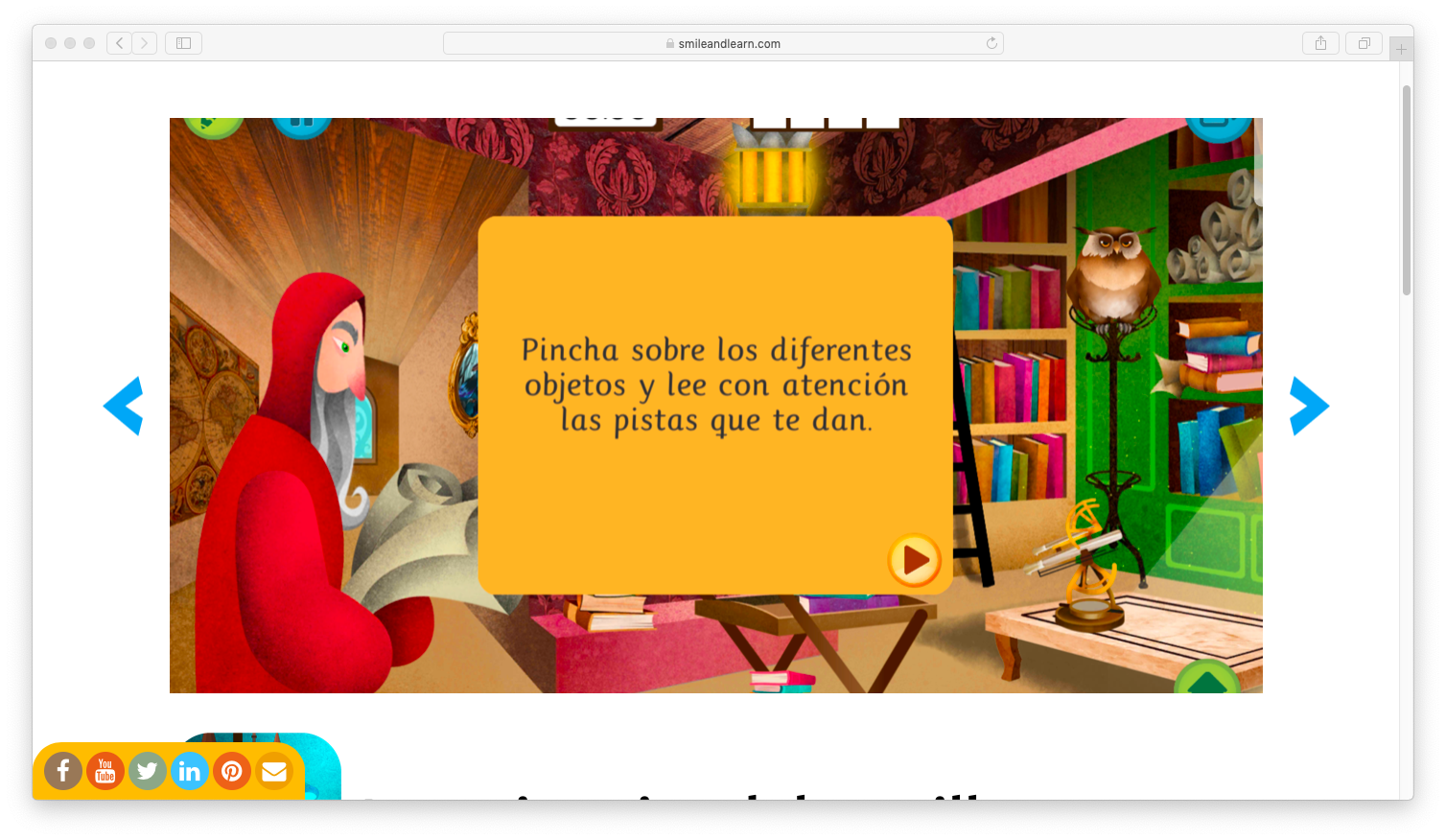 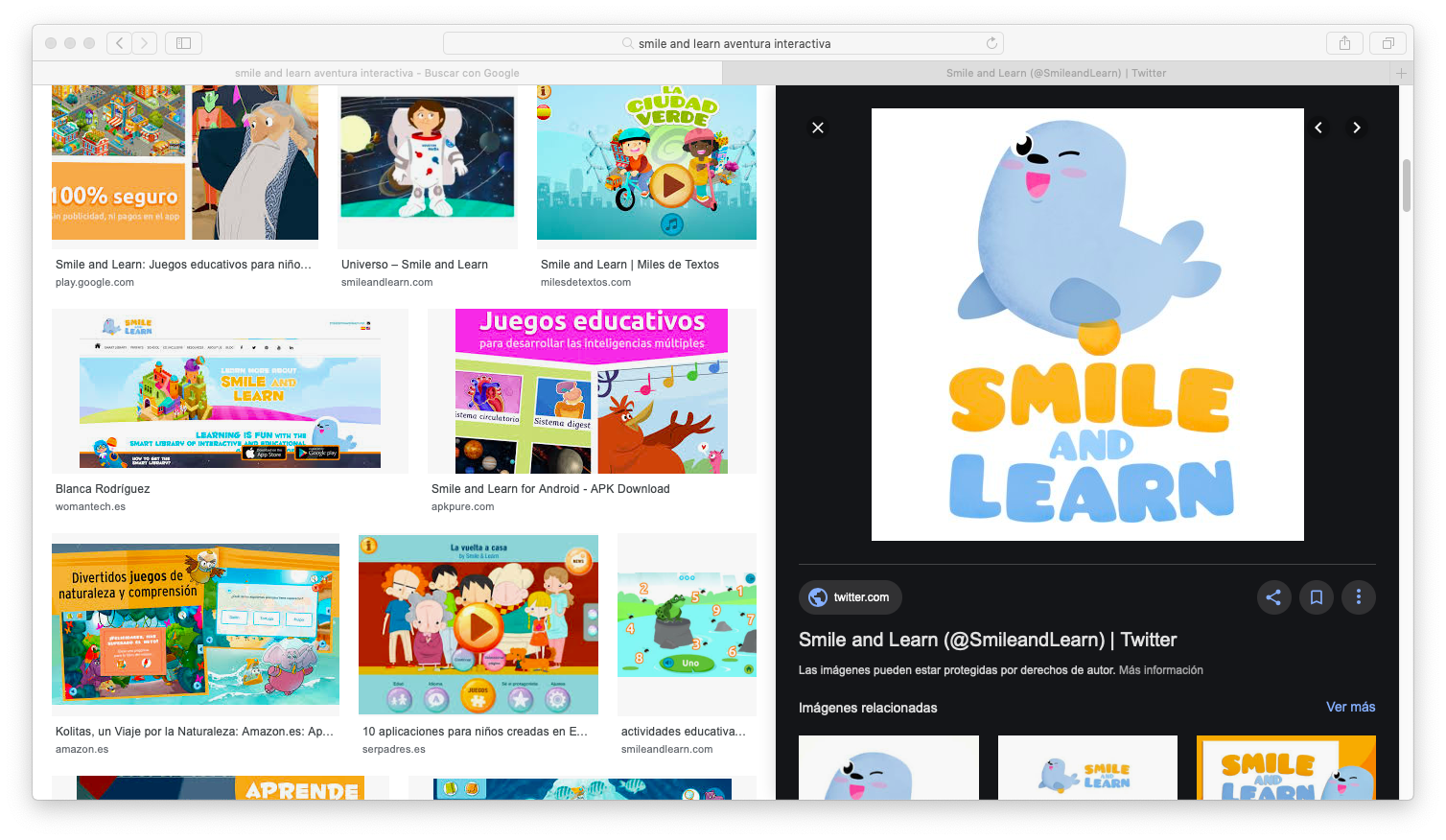 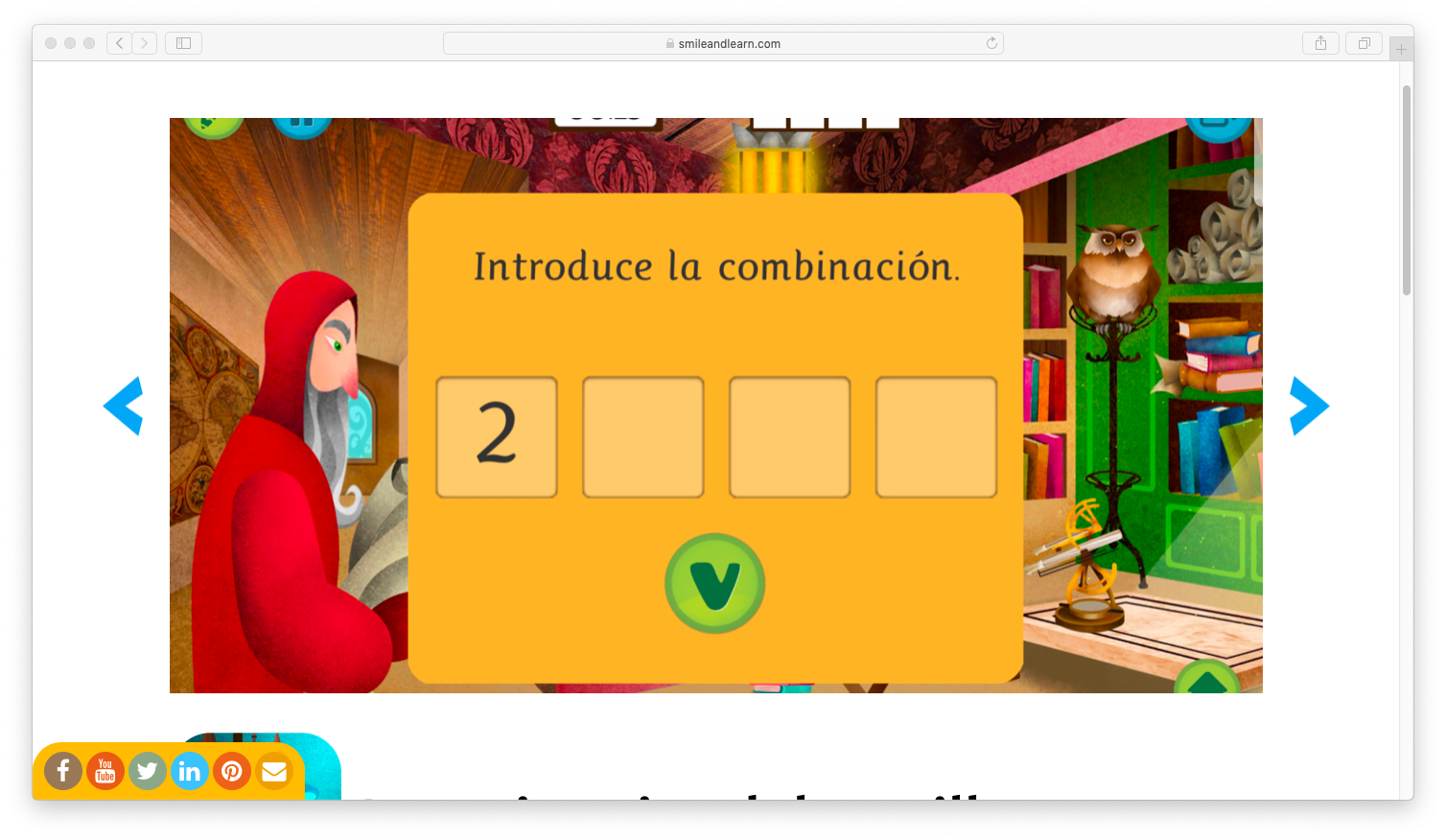 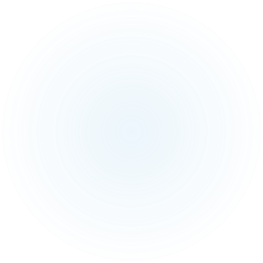 EVALUACIÓN
La EVALUACIÓN de la unidad se realizará a  través de un cuestionario dirigido a los alumnos realizado con la herramienta de formularios de 
Forms
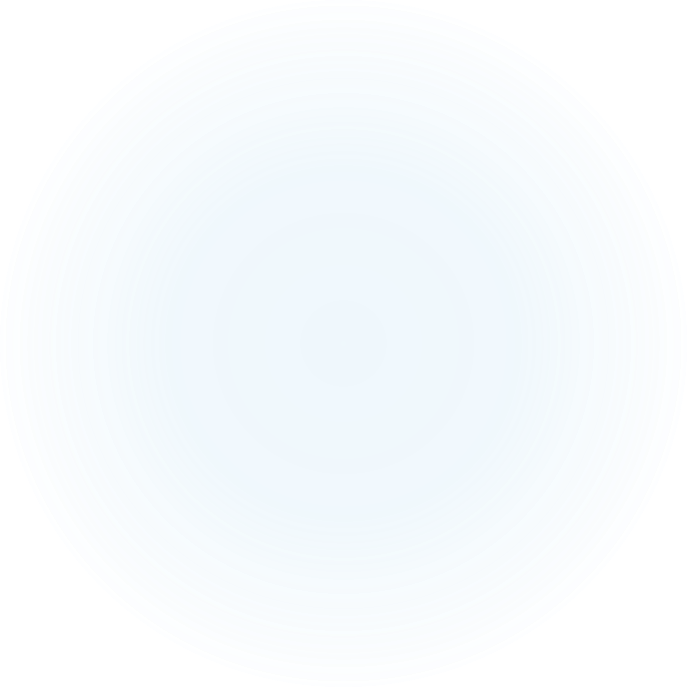 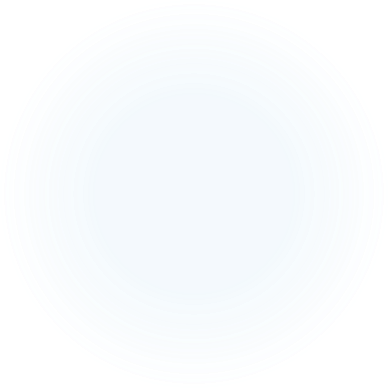 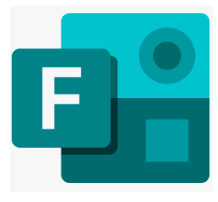 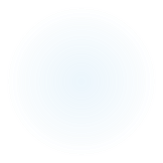 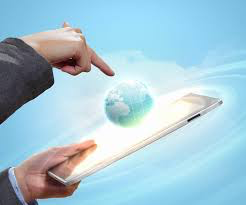